EĞİTİMDE DÖNÜŞÜM
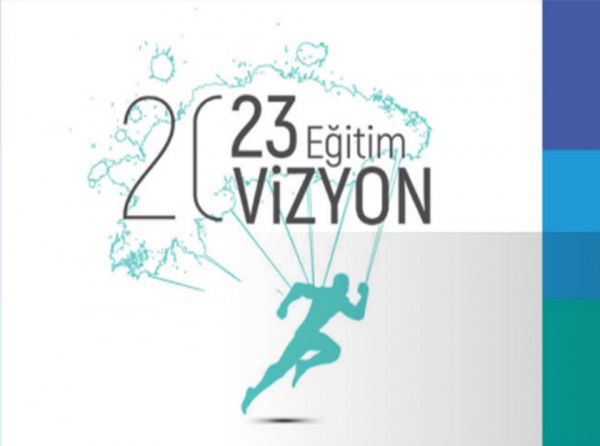 Doç. Dr. Erol Duran
Uşak Üniversitesi 
Eğitim Fakültesi Öğretim Üyesi
Sunu İçeriği
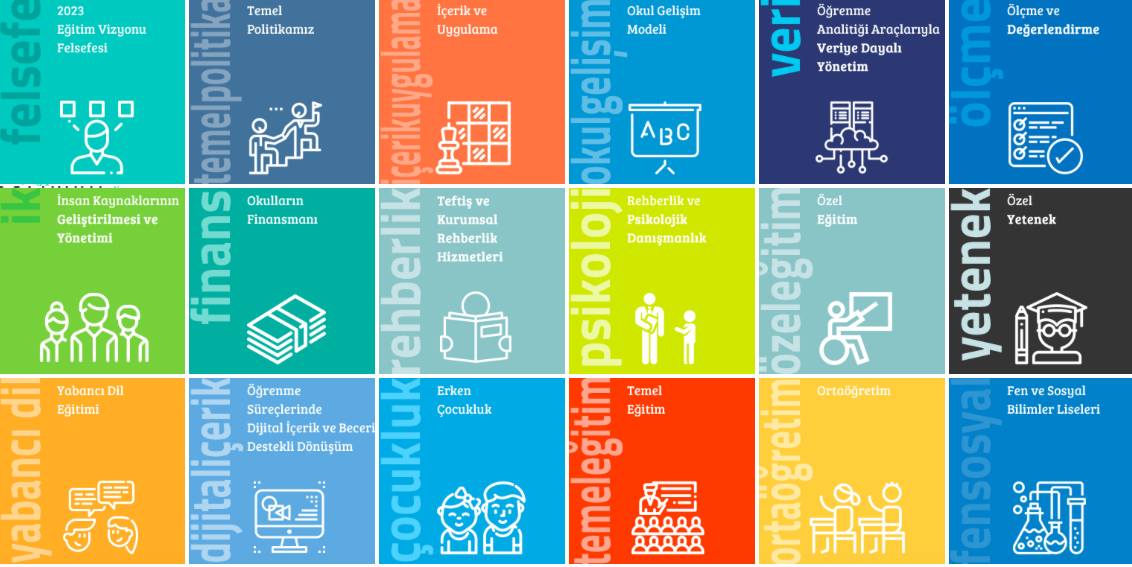 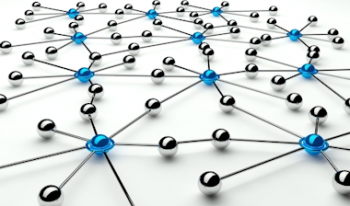 Millî Eğitim herkesin ödevidir.
Öğrenci, Aile, Öğretmen, Eğitim Yöneticileri,  Toplum, Devlet ve Sivil Toplum Kuruluşları, Medya….
Felsefe
Felsefesiz değişim olmaz…
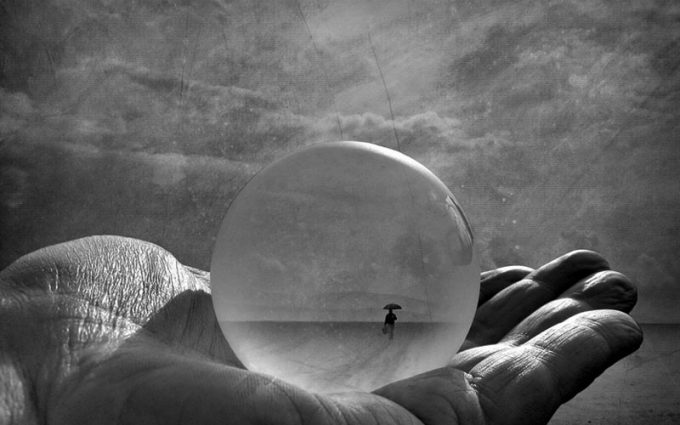 Nasıl bir insan profili yetiştirmek istiyoruz?

a. Akıl ve kalp birlikteliği
b. Teori ile pratiği uzlaştırmak
c. Başarı ölçümüz
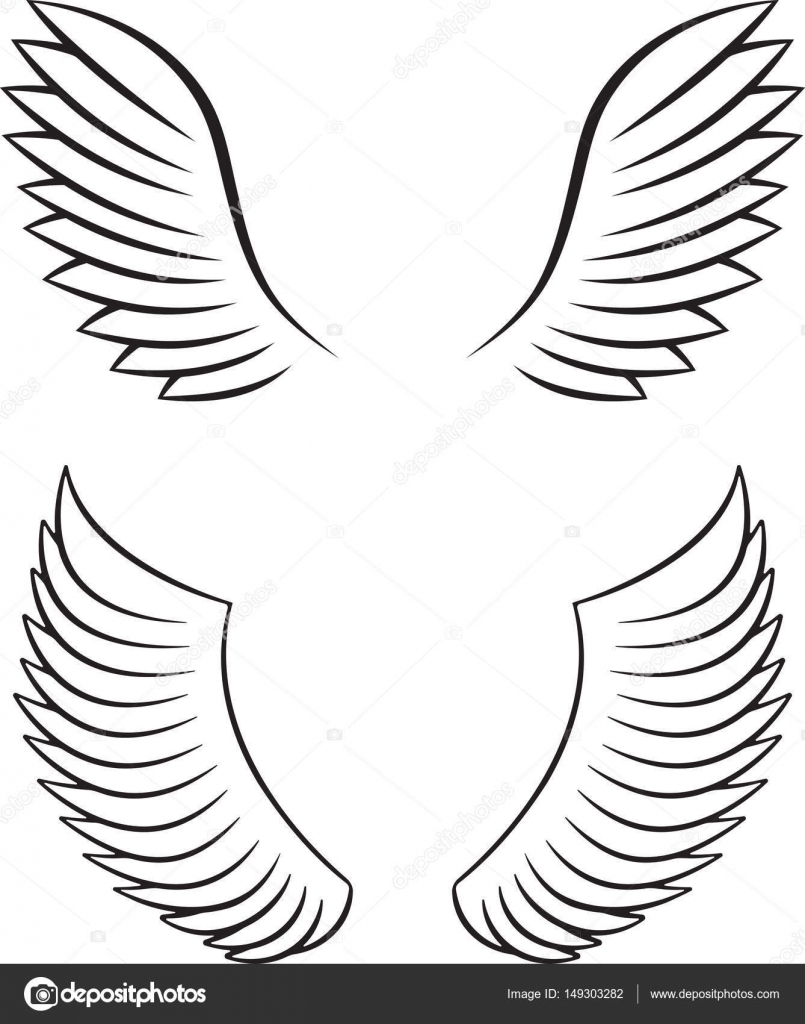 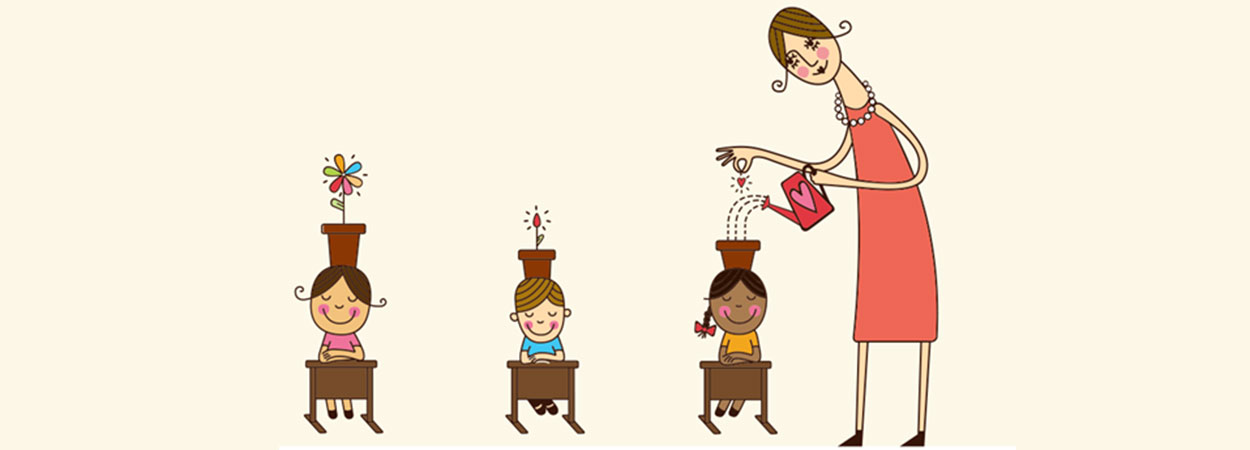 İnsan insanın gölgesinde yetişir 
(Şahsiyeti şahsiyet inşaa eder.)
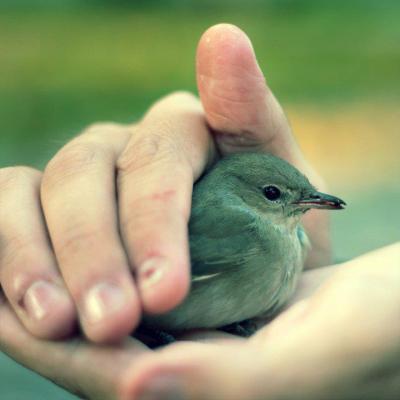 Şefkat sahibi bir  öğretmen
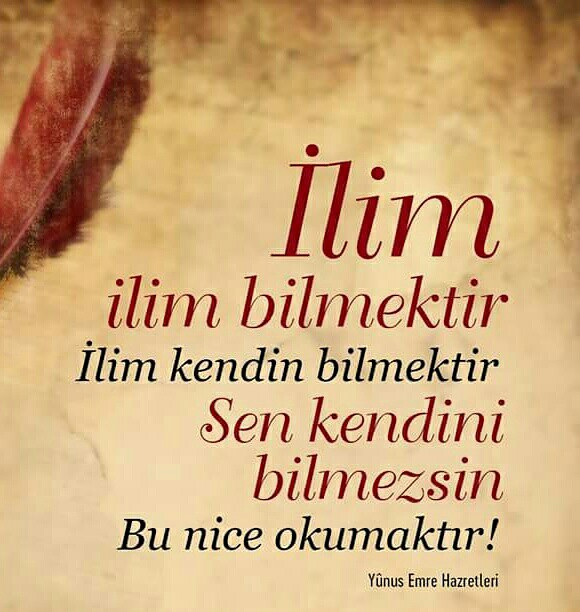 Temel Politika
Bireyin kendini bilmesini ve tanımasını sağlamak

Mizaç ve yetenek temelli bir tanıma yaklaşımı

Çocuğu kendi kültürüne mahkum etmeyin, kendi kültüründen mahrum da bırakmayın.

Yoldan Çıkmak
İçerik ve Uygulama
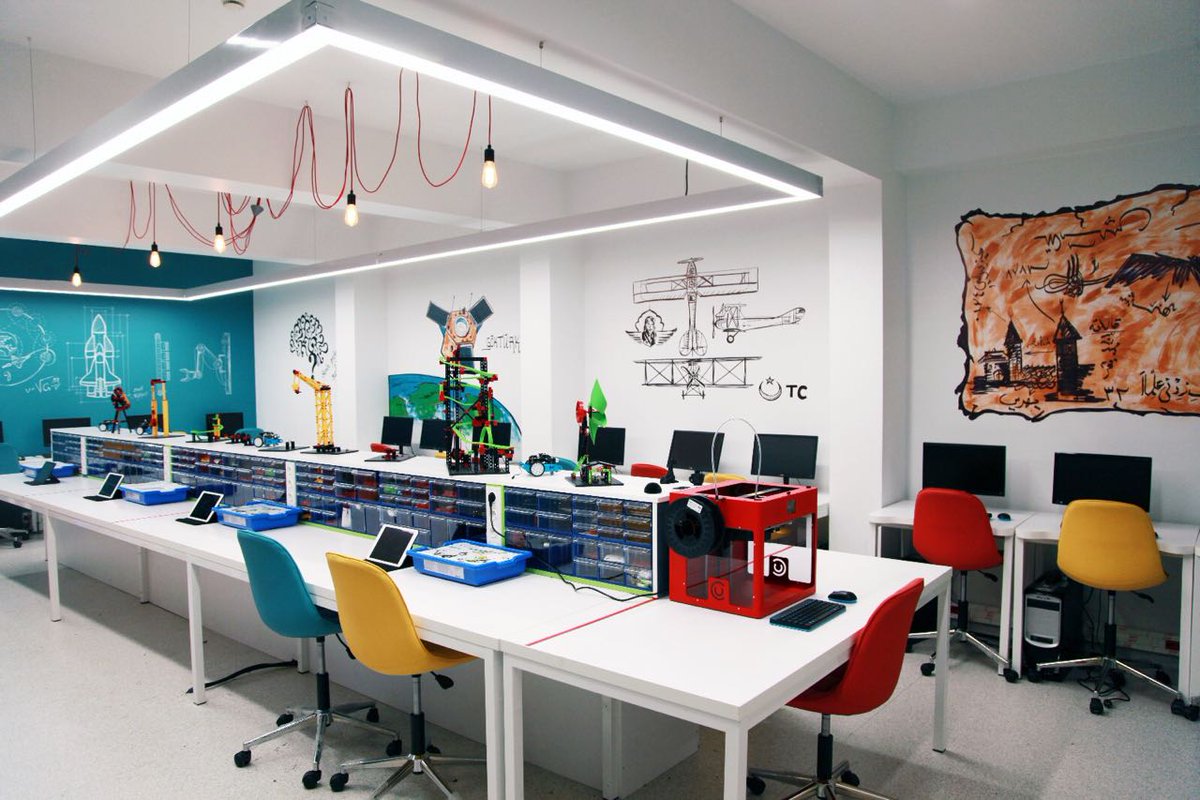 İlgi, yetenek ve mizaça yönelik; bilim, sanat, spor ve kültür odaklı Tasarım-Beceri Atölyeleri
	
	Çocuğun özellikle elini kullanmasını önemseyen, mesleklerle ilişkilendirilmiş işlikler
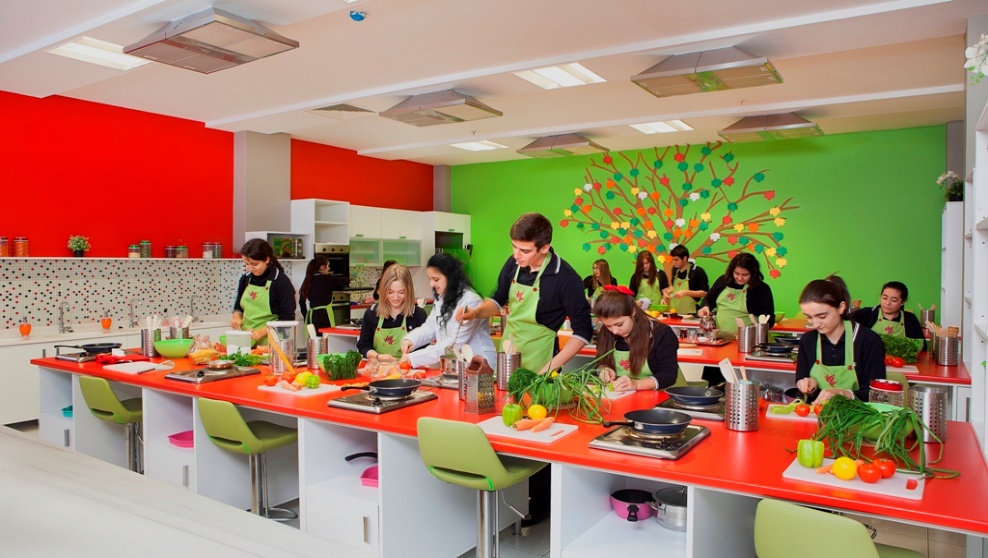 Atölyeler
6. Ahşap Oyuncak 
7. Zaman 
8. Masal 
9. Uzay 
10. Renk Cümbüşü
Desen (Kilim, Seramik deseni tasarlama 
2. Yaratıcı Yazarlık
3. Robot Tasarım ve Programlama
4. Bahçe tarımı
5. Dijital okuryazarlık
Ders saat ve çeşitleri azaltılarak, derinleşmeye, kişiselleştirmeye ve uygulamaya zaman ayrılacak
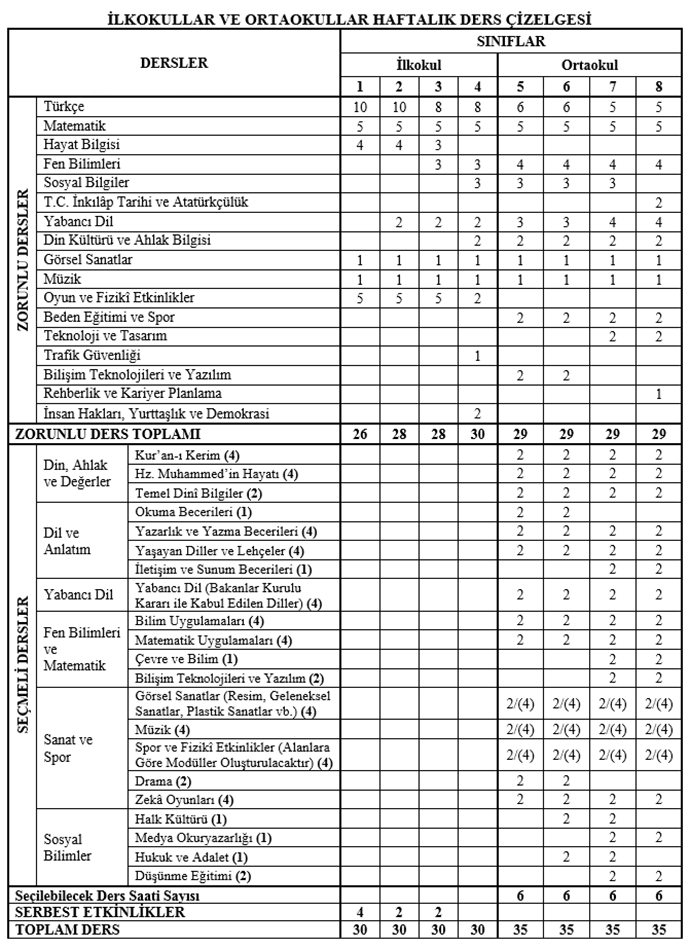 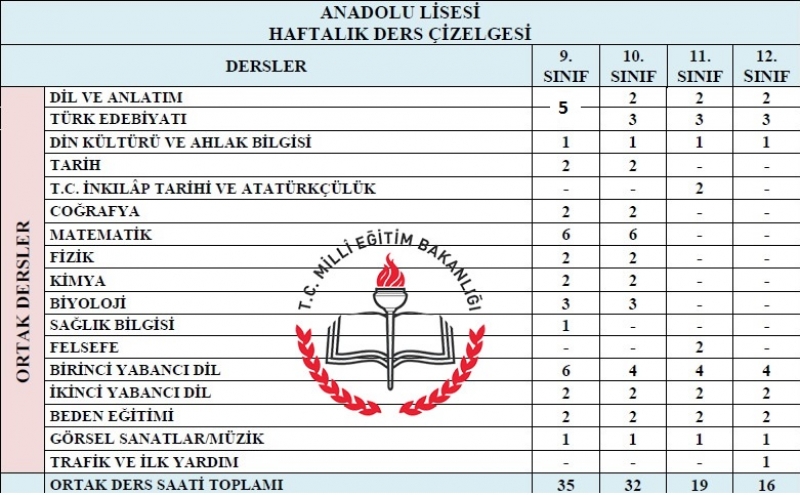 Okul Gelişim Modeli
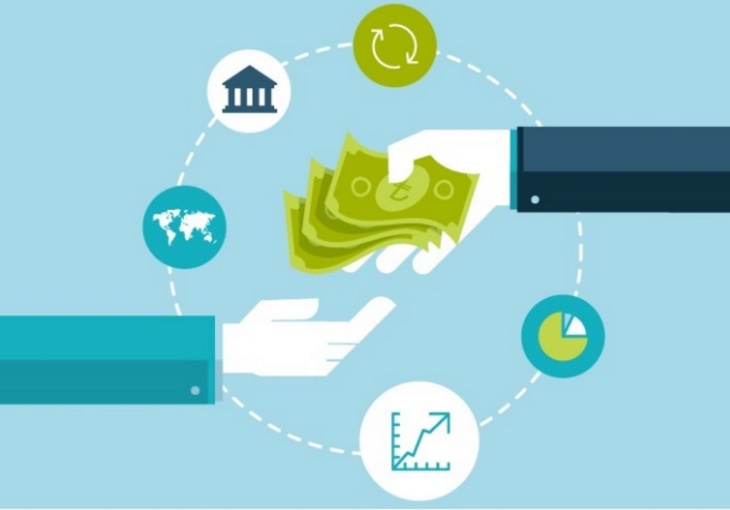 Her kuruma bütçe tahsisi,

	Her bir okul Okul Gelişim Planı hazırlayacak,

	Yarışma ve rekabet odaklı değil paylaşım temelli bir anlayış benimsenecek,

	Kat edilen mesafe önemli..
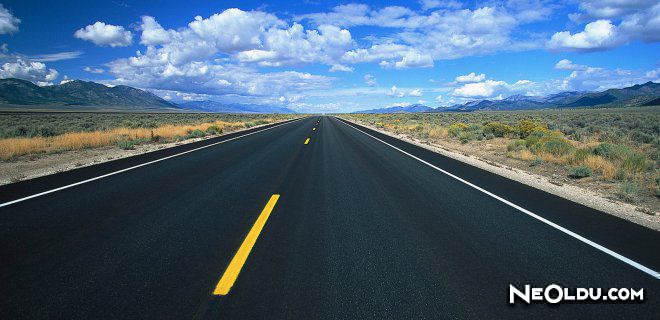 Eğitimde Veriye Dayalı Yönetim
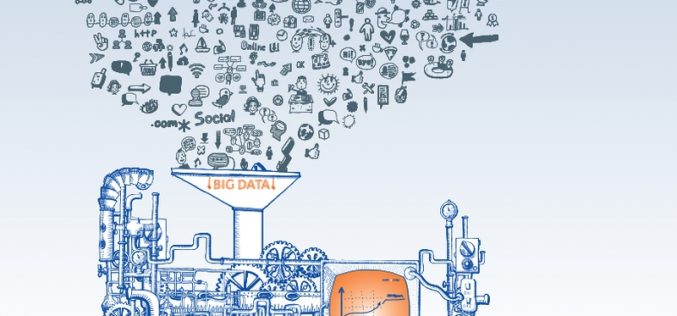 Veri okuryazarlığı ve öğrenme analitiği becerisi karar destek mekanizması olarak kullanılır.
Yeni Güç: Büyük Veri (Big Data)
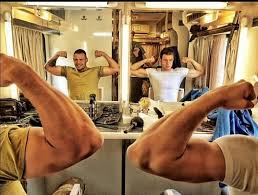 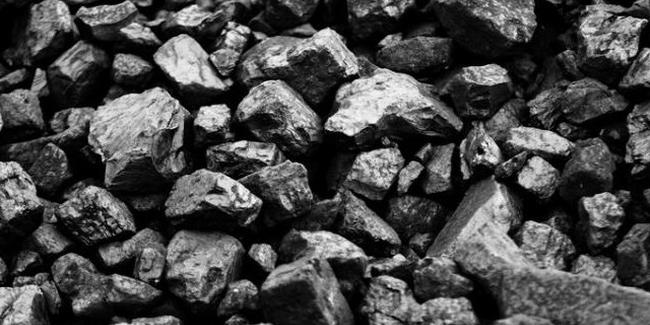 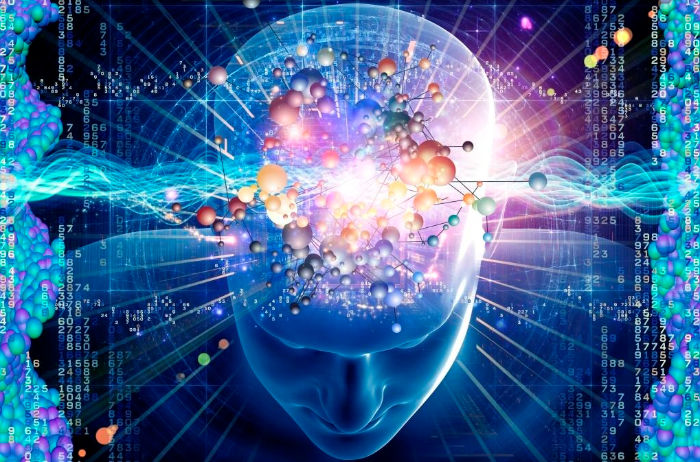 Kömür
Zihin gücü
Kas gücü
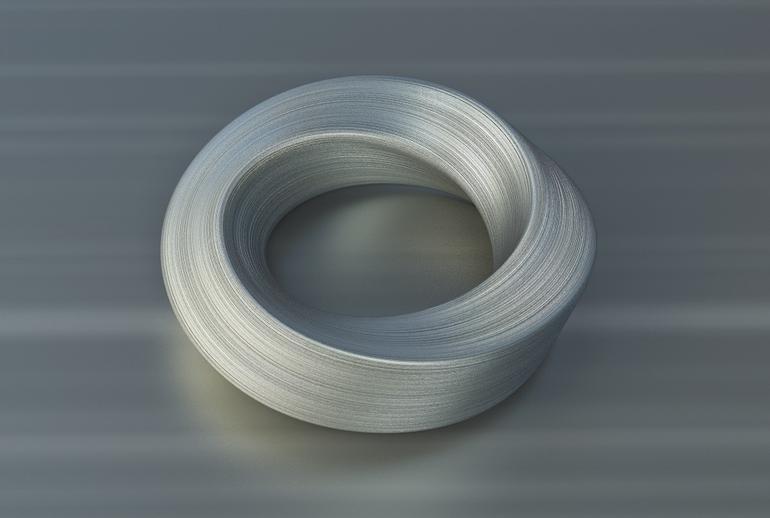 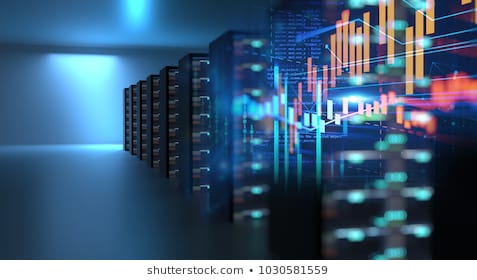 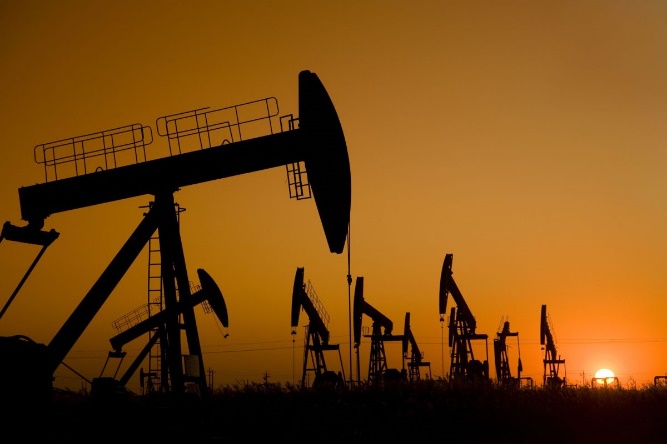 Büyük Veri
Petrol
Çelik
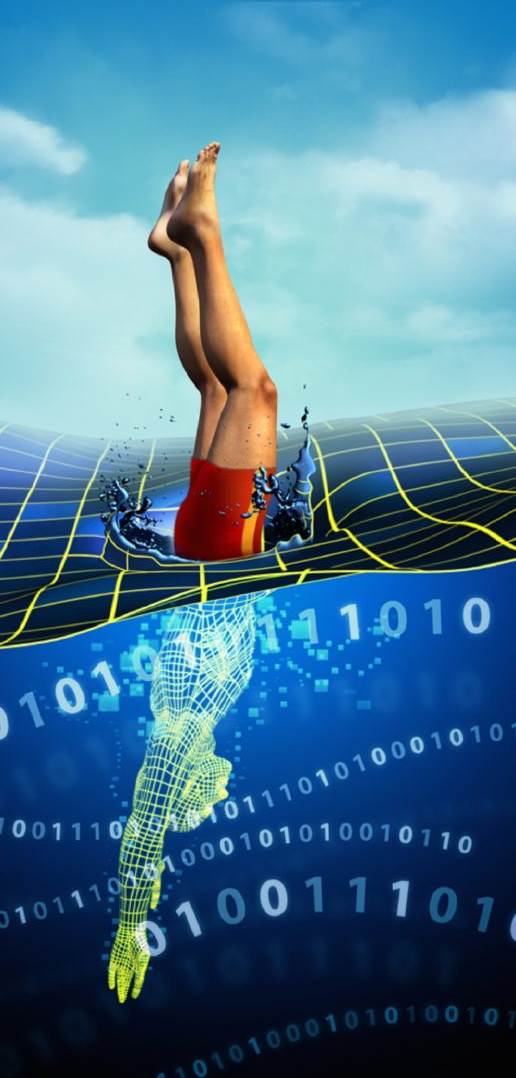 Veri: Data 

Veri Okuryazarlığı: Verilerin anlamlandırılması ve kullanılması
Eğitimde Veri Ambarı Kullanımı
MEBBİS, E-Okul, EBA, MEIS, DYS, E-Rehberlik, E-Yaygın, Açık Öğretim sistemleri, E-Personel, …. gibi mevcut sistemlerinden gelen veriler kolay erişilebilir bir Eğitsel Veri Ambarında bütünleştiriliyor
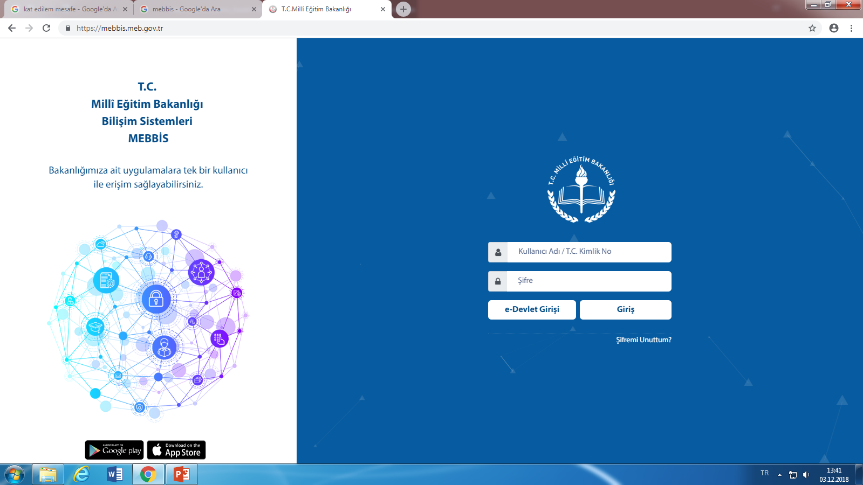 Eğitsel Veri Ambarı üzerinde çalışacak, öğrencilerin akademik
verileriyle birlikte ilgi, yetenek ve mizacına yönelik verilerinin de birlikte değerlendirildiği “Öğrenme Analitiği Platformu” kuruluyor.
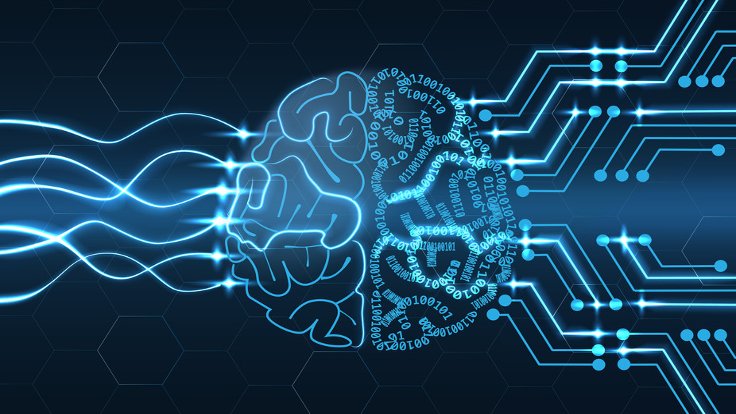 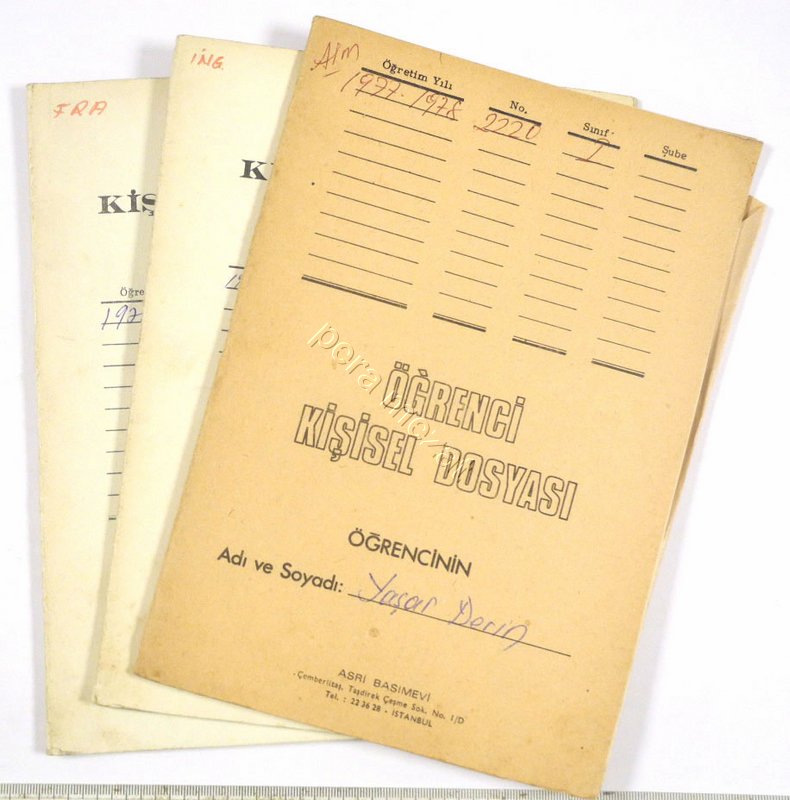 Elektronik Portfolyo Kullanımı
Taşınabilirlik 
Ulaşılabilirlik
Uzun raf ömrü 
Öğrenen merkezli
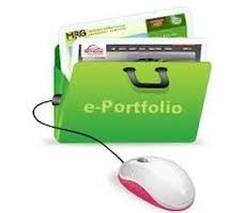 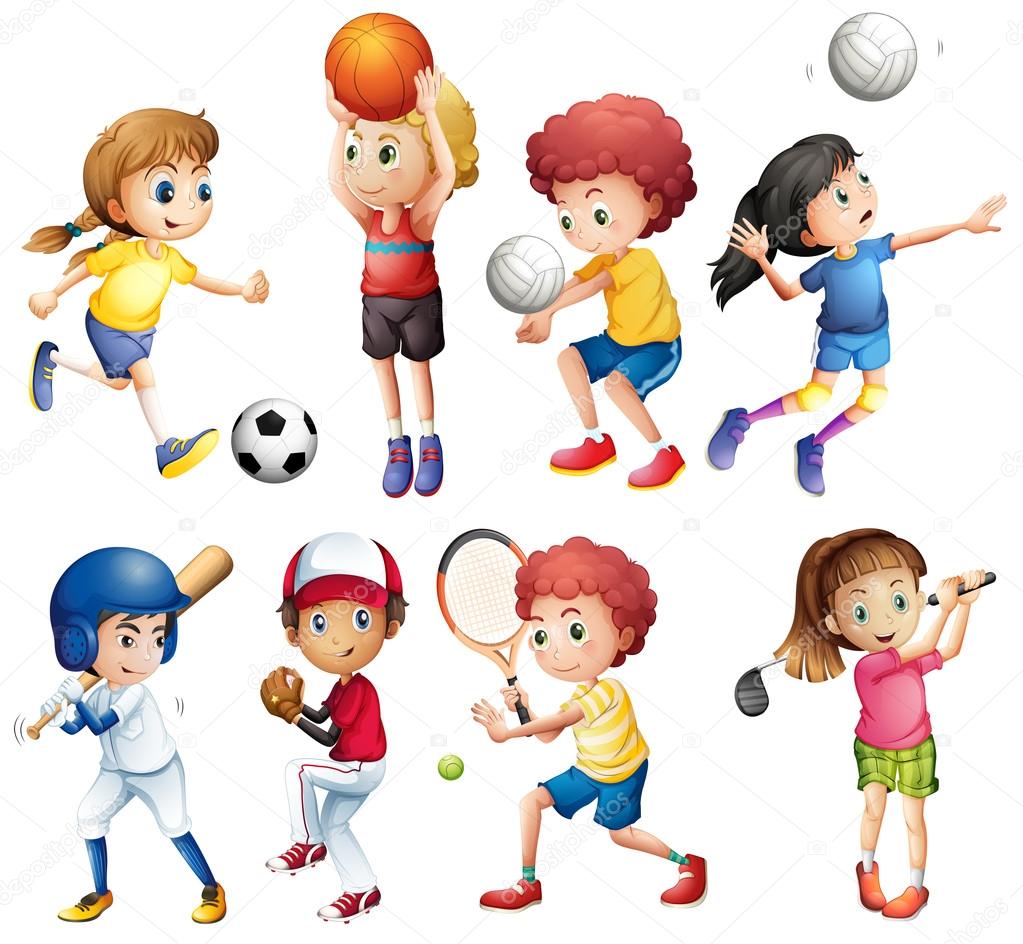 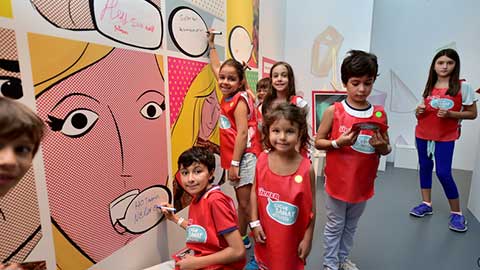 Tüm çocuklarımızın akademik, sosyal, sportif ve kültürel etkinlikleri e-portfolyo içerisinde derlenmelidir.
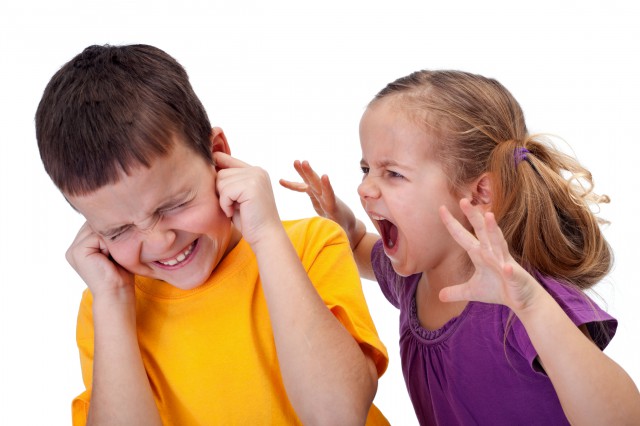 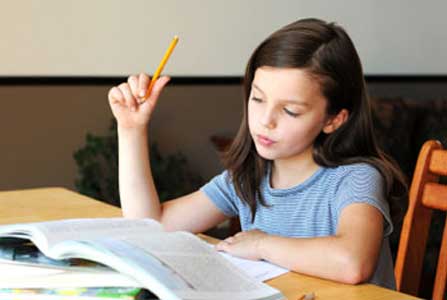 Öğrenme Analitiği Araçları 

(Yapay zeka, makine öğrenmesi, yapay sinir ağları, eğitsel veri madenciliği)
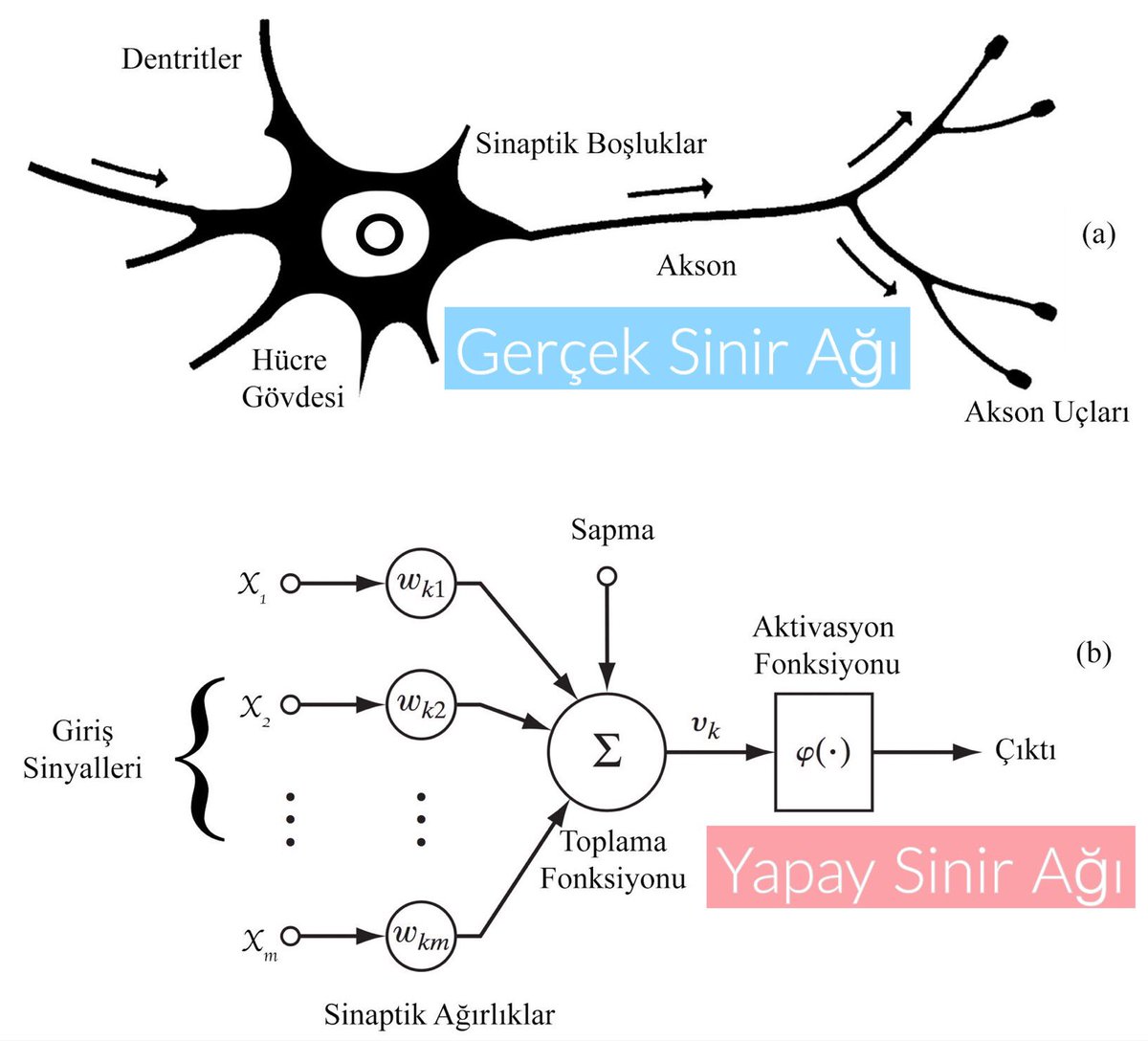 Ölçme ve Değerlendirme
Yeterlilik Temelli Değerlendirme Sitemi kurulacak
	
Sınavla öğrenci alan okullar kademeli olarak azaltılacak

Süreç ve sonuç odaklı bütünleşik bir anlayış

Dijital ölçme ve değerlendirme uygulamaları
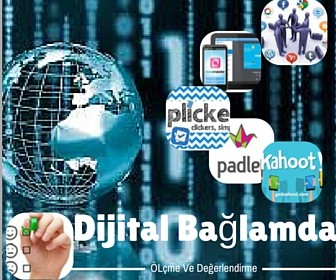 İnsan Kaynaklarının Geliştirilmesi ve Yönetimi
Öğretmenlik Meslek Kanunu
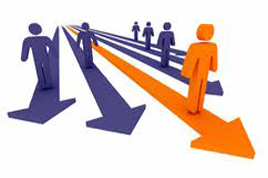 Mesleki yeterlilikleri yüksek, başarılı öğretmenler bilgi ve deneyim artırmak için yurt dışına gönderilecektir.

Sertifikaya dayalı pedagojik formasyon yerine lisansüstü düzeyde “Öğretmenlik Mesleği Uzmanlık Programı” açılacaktır.
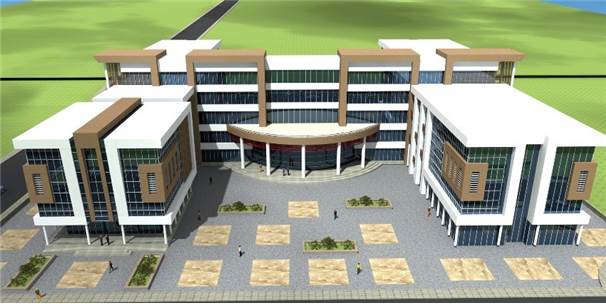 Eğitim fakültelerinde, 
uygulama ağırlıklı yapılanma
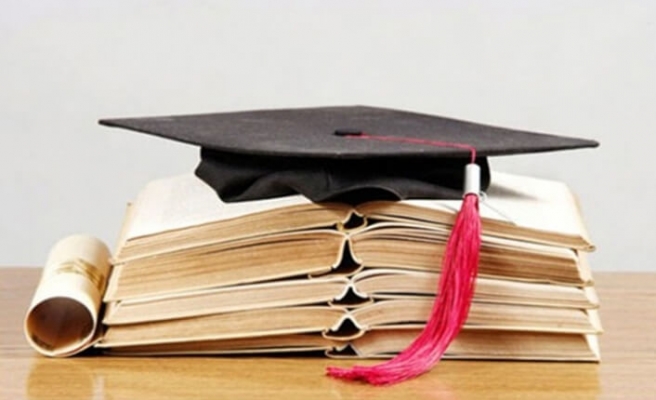 Lisansüstü düzeyde yan dal programları açılacaktır. Öğretmenlerimiz bir yan dal sahibi olacaktır.
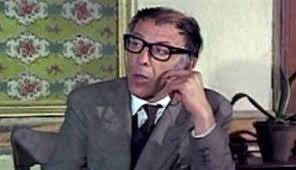 Okul yöneticiliğine atamada yeterliliklere 
dayalı yazılı sınav uygulaması

Yüksek lisans düzeyinde 
mesleki uzmanlık becerisine dayalı profesyonel bir kariyer alanı
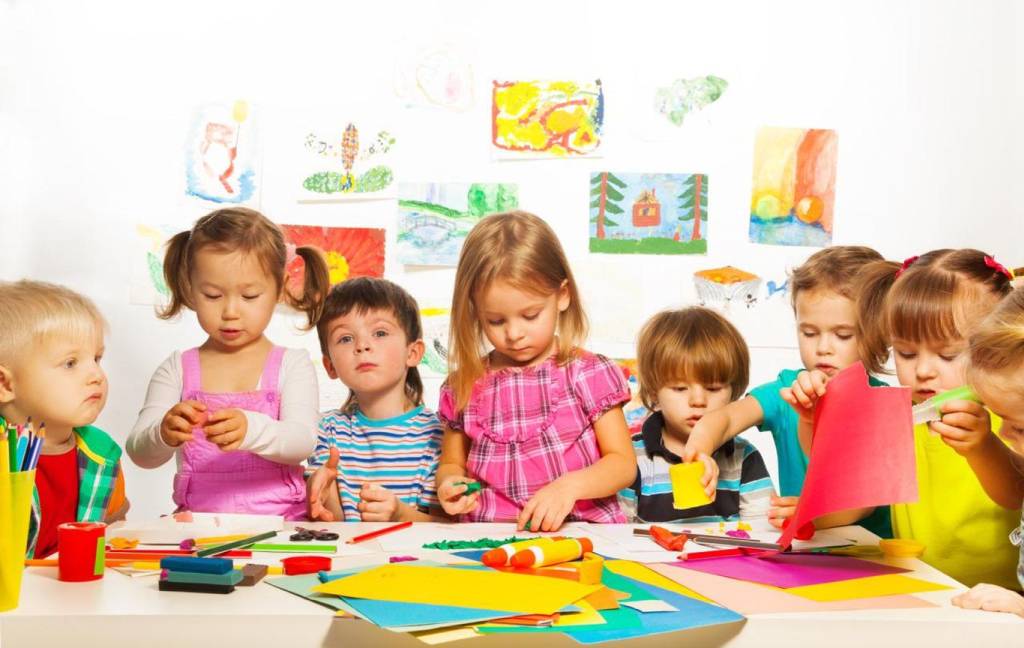 Erken Çocukluk
5 yaş, erken çocukluk eğitiminde zorunlu olacak

Erken çocukluk eğitimi ortak kalite standartları geliştirilerek uygulanacak

Esnek zamanlı ve alternatif eğitim modelleri
Temel Eğitim
Okul-mahalle spor kulüpleri

Türkçenin korunması ve geliştirilmesi

Değerlendirmede beceri temelli etkinlikler
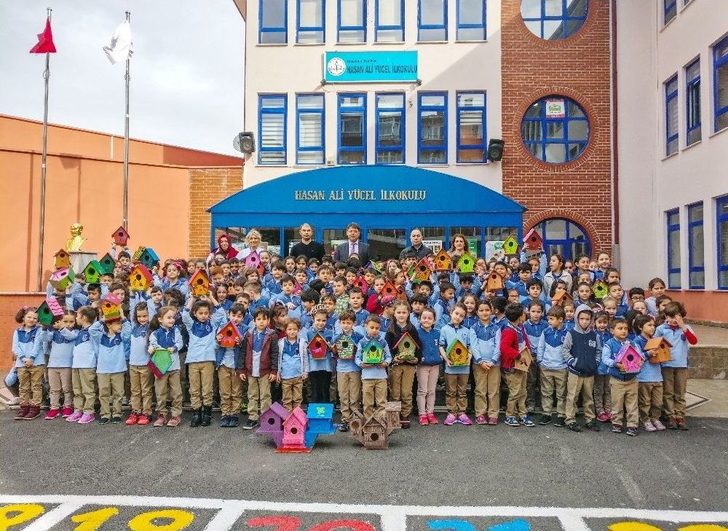 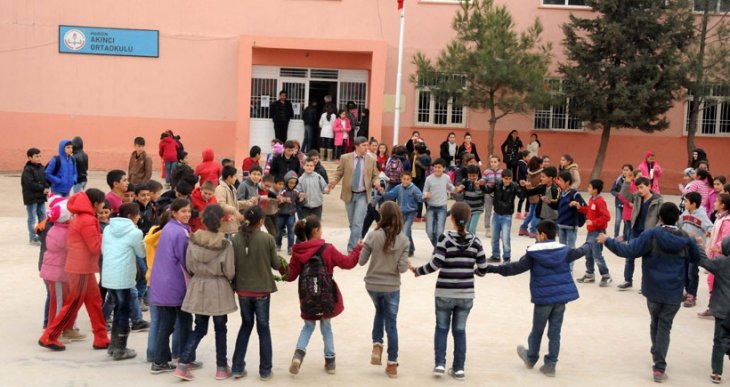 Teneffüs ve serbest etkinlik saatleri yeniden düzenlenecek.

Çocuğun bütüncül gelişimi esas alınarak ders sayısı ve ders çizelgesi hafifletilip yeniden yapılandırılacak.
Özel Eğitim
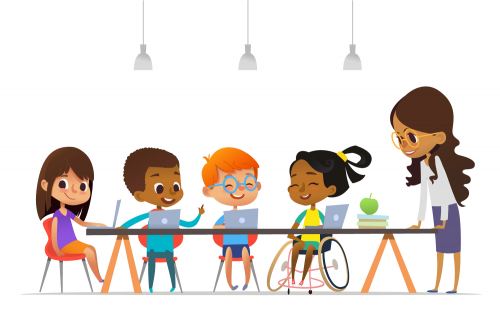 Mobil platformlar

Yerel yönetimlerle ortak çalışma

Disleksi, otizm ve benzeri konularda uluslararası ve ulusal düzeydeki STK’larla ortak çalışma
Özel Yetenek
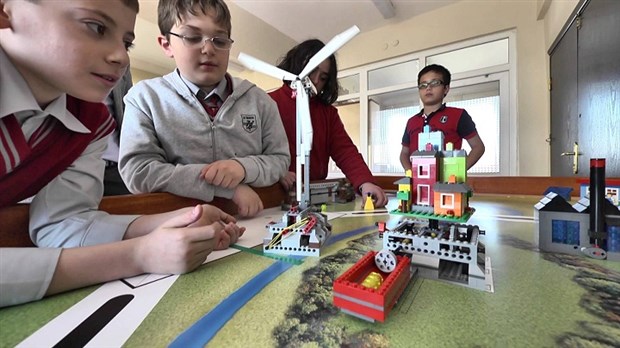 Bilim Sanat Merkezleri

Bize özgü zekâ ve yetenek testleri

İleri öğrenme ortamları için materyal ve model geliştirme çalışmaları
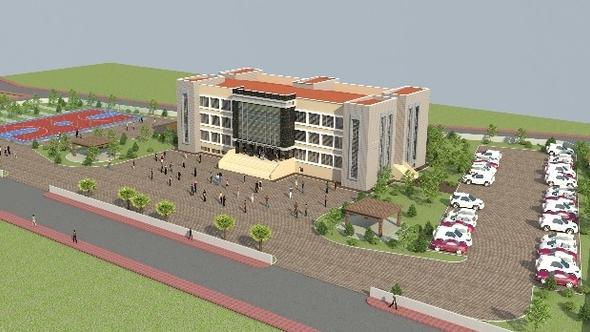 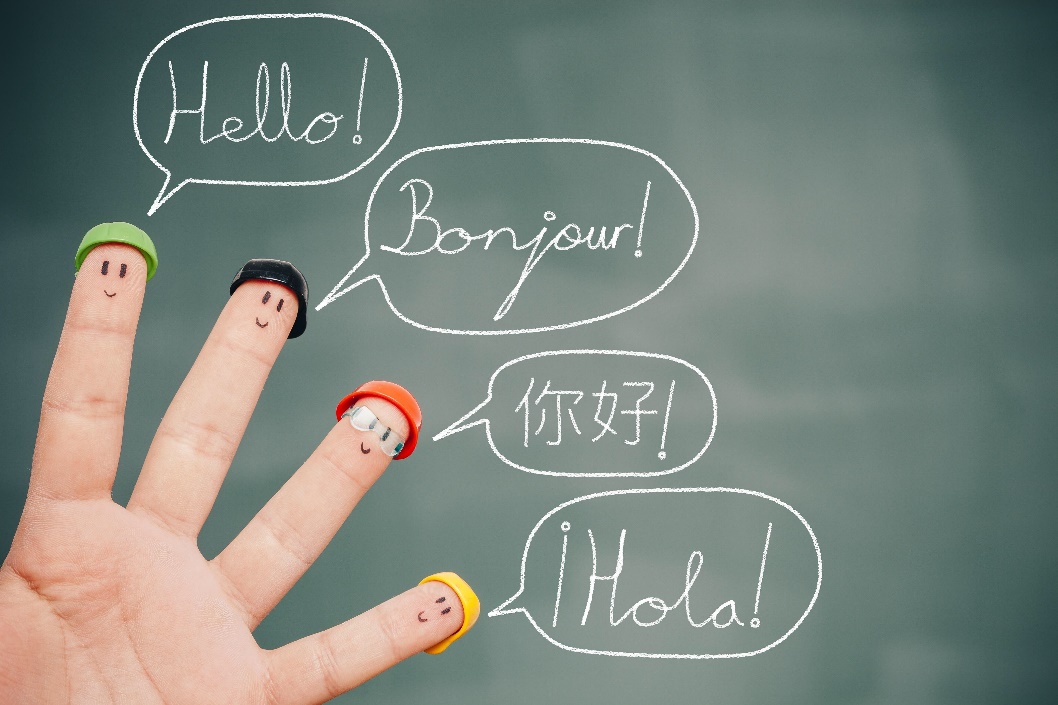 Yabancı Dil Eğitimi
Tek tip uygulamadan vazgeçilecek

Zorunlu, seçmeli yabancı dil dersleri ihtiyaçlar doğrultusunda tanzim edilecektir.
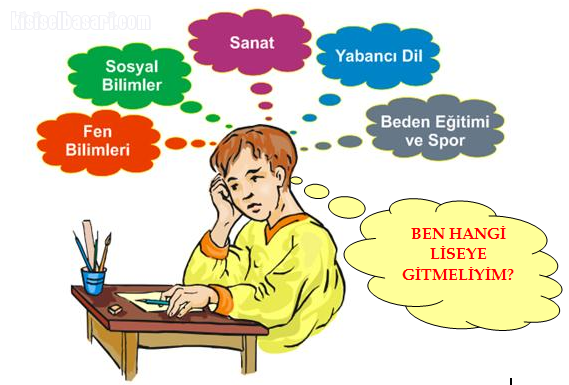 Ortaöğretim
Ders çeşitliliği ve ders saatleri azaltılacak 

Ortaöğretimde çocukların ilgi yetenek ve mizaçlarına göre esnek seçmeli ders setleri yapılandırılacak

Alan seçimi 9. sınıfta başlatılacak
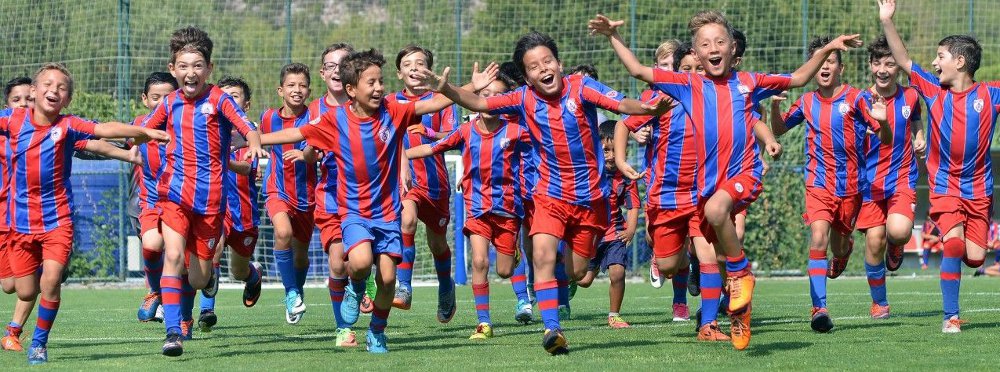 Okul/Mahalle spor kulüpleri

Açık Öğretim Lisesindeki öğrenci sayısının azalması için tedbirler alınacak

Öğrencilere proje, performans ve ödev verme uygulamaları öğrenmeye katkısı bakımından yeniden tasarlanacak
Fen ve Sosyal Bilimler Lisesi
Öğretmen ve okul yöneticileri seçimi için ölçütler geliştirilecek

Üniversitelerin araştırma olanaklarından ve laboratuvarlarından yararlanma

Üniversitelerdeki bilim insanlarından araştırma koçluğu desteği
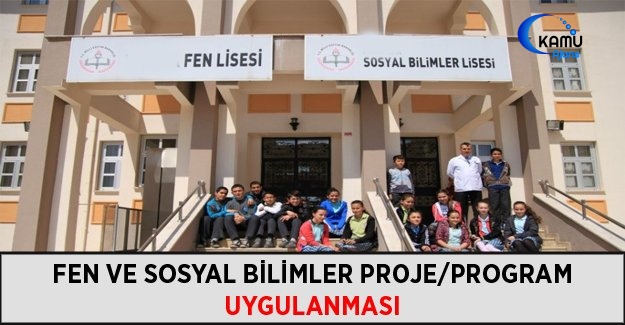 İmam Hatip Ortaokulları ve Liseleri
Arapça ve İngilizce yaz okulu programları

Akademik ders saati ile ders türü azaltılacak 

İmam Hatip Okullarıyla yükseköğretim kurumları arasında iş birliği geliştirilecek
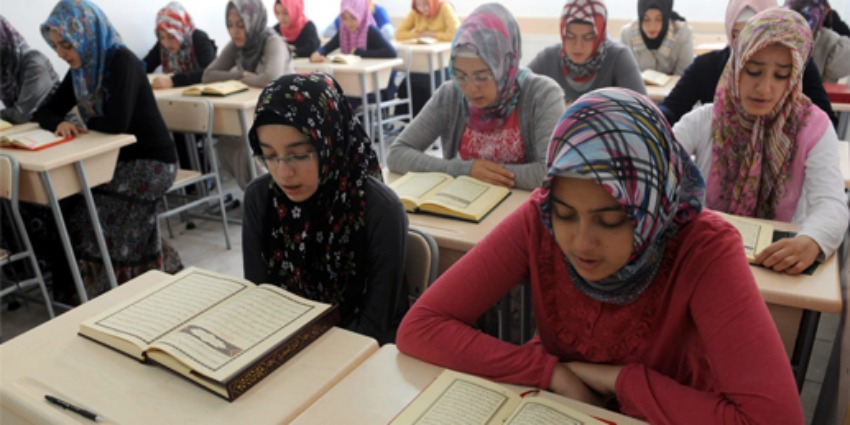 Mesleki ve Teknik Eğitim
Döner sermaye gelirlerinden alınan %15’lik hazine kesintisi %1’e düşürülecektir.

Türkiye’nin rekabet gücü yüksek millî savunma sanayi sektörüne ara eleman yetiştirilecektir.
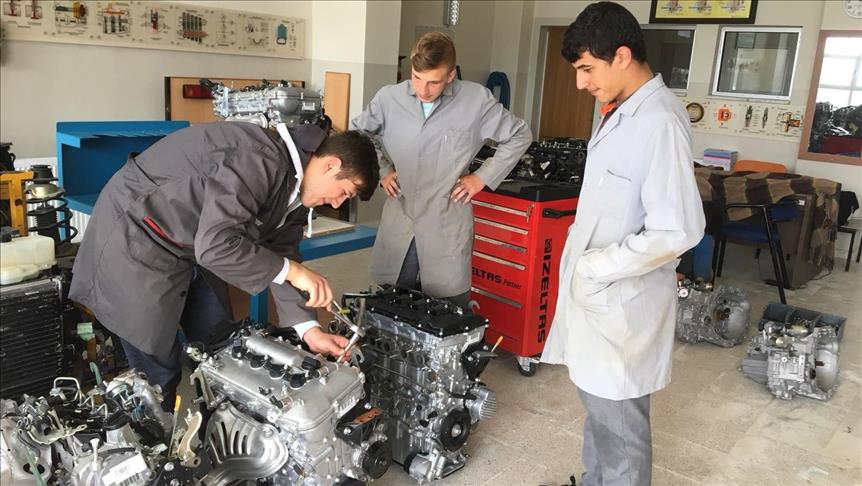 Öğrencilerin gerçek iş ortamlarında kalma süreleri artırılacak

Üretilen başarılı projelere mikro kredi sağlanacaktır.
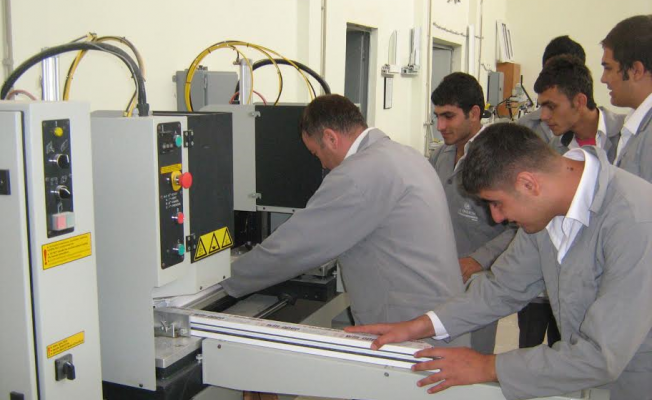 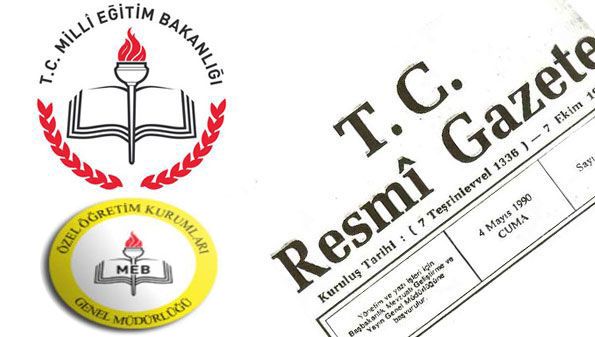 Özel Öğretim
Bürokratik iş ve işlemler sadeleştirilecek

Sertifika eğitimi veren kurumların niteliğini artırmaya yönelik düzenlemeler yapılacak

Özel eğitim ve rehabilitasyon merkezlerinde verilen destek eğitimlerin kalitesi artırılacak, etkin ve verimli bir izleme denetim mekanizması tesis edilecek
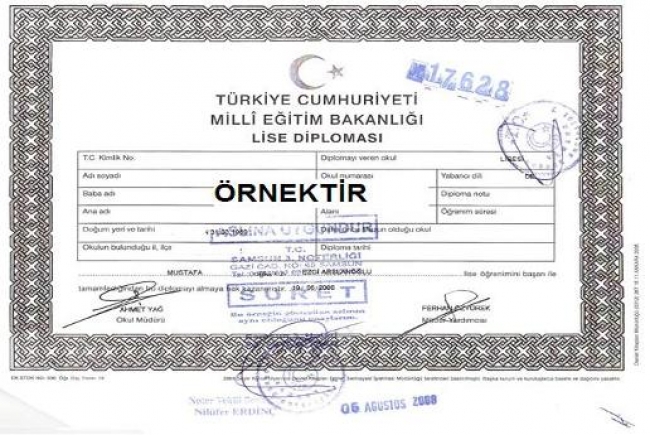 Hayat Boyu Öğrenme
Yaş itibariyle örgün eğitim kapsamı dışında kalmış vatandaşlarımıza uygulanan müfredat sadeleştirilecek

21. yüzyıl becerileri arasında yer alan okuryazarlıklara ilişkin farkındalık ve beceri eğitimleri düzenlenecek
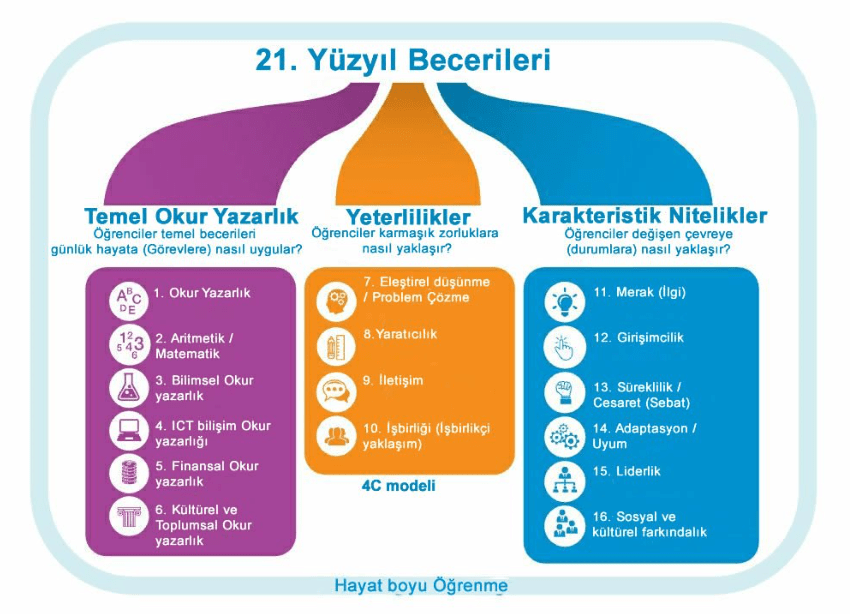 Son sözler

Aklıselim, kalbiselim, zevkiselim sahibi bireyler yetiştirmeliyiz. 

Çağın ve geleceğin becerileriyle donanmış ve bu donanımı insanlık hayrına sarf edebilen bilime sevdalı, kültüre meraklı ve duyarlı, nitelikli, ahlaklı çocuklar yetiştirmeliyiz.

Aklın ve Kalbin tekilliğini yakalamalıyız.
SÖZÜN SONU İŞİN BAŞI…
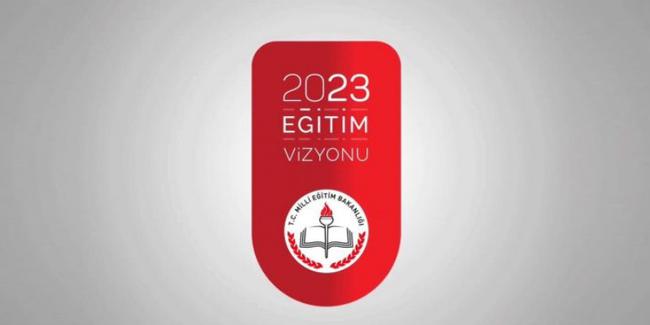 Beni dinlediğiniz için teşekkür ederim…
Doç. Dr. Erol Duran
İletişim: erol.duran@usak.edu.tr